英语国家社会与文化入门》(上册）
The Society and Culture 
of Major English-Speaking Countries
An Introduction
(Book One)
AustraliaUnit 20 From Racism to Multiculturalism
Quiz
Give the English and a brief explanation for the following: 
   1  淘金热
    2  多元文化
    3  厄亚斯巨石
    4 双向身份
    5 议会道歉
Focal Points
ethnicity and immigration
White Australia Policy
Multiculturalism
Pauline Hanson and the One Nation Party
migration to Australia today
four stages of the settler-Aboriginal relations
the struggle for Land Rights for the Indigenous people
the Mabo decision
the Wik decision
the History Wars
This Unit Is Divided into Five Sections
I. Ethnicity and Inequality
II. From White Australia to Multiculturalism
III. Migration Today
IV. Aboriginality Today
I. Ethnicity and Inequality
Ethnic divisions have been a part of Australia’s history since the eighteenth century. 
There have been several stages in this history, from periods of outright racism to the current era of multiculturalism. 
This unit examines the twentieth century history of the two aspects of racism and ethnicity that have underpinned the development of Australian society and culture:
ethnicity and immigration
the relationship between Aboriginal and non-Aboriginal Australians.
I. Ethnicity and Inequality
Migration
Since the earliest days of European settlement, migration has accounted for up to fifty percent of Australia’s population increase. 
During the middle of the nineteenth century migrants were predominantly British and those who benefited from assisted migration were almost all from Britain. 
However, the population also included migrants from Italy, Greece, the Lebanon, Afghanistan and the Pacific Islands. 
The large numbers of non-assisted migrants attracted to the country in the gold rushes from the 1850s came from many other countries especially from Germany and China. 
By the 1870s, the Chinese constituted the third largest group in Australia, after the British (including the Irish) and Germans.
I. Ethnicity and Inequality
Chinese on a goldfield
Migrants disembarking a ship, 1885
I. Ethnicity and Inequality
Racism was an accepted part of the culture of nineteenth century Australia, but it was the Chinese and the Pacific Islanders who suffered from the fiercest forms of discrimination. 
Chinese migrants were subjected to racism at many levels. They were the target of physical attacks, especially in the anti-Chinese riots at Lambing Flat in NSW (picture on the right) and Crocodile Creek in Queensland.
I. Ethnicity and Inequality
Pacific Islanders were kidnapped  by the ‘Blackbirders’ from their own islands and  brought to Australia as indentured labourers. These workers were  subjected to the “Whites only” fever that resulted in the 1901 The Pacific Island Labourers Act. Of the 10,000 Pacific Islanders who were living in Queensland and northern NSW only 700 were exempt from deportation when this Bill became law.
I. Ethnicity and Inequality
The White Australia Policy was manifested in the Immigration (Restriction) Act (1901). It remained a guiding principle of Australian immigration until its gradual abolition between 1966 and 1973. The policy made it clear that Chinese and other ‘non-whites’ had to be stopped from permanently settling in Australia.
II. From White Australia to Multiculturalism
In 1947, almost 90% of the population were of British backgrounds. After WWII, the Labour Government introduced a massive programme of assisted migration. The policy was aimed at supporting a large scale expansion of the economy. The aim was to keep Australia ‘white and free’.  It took another thirty or so years before Australia became less racist and more ethnically egalitarian. 
Racism was still central to the culture and remained the normal way of life of Australia. The preferred migrant groups were British, followed by other northern, southern and central Europeans and it was expected that the new settlers would assimilate and be easily absorbed into the culture of their host. 
This period of “assimilation” was not completely successful. In the 1960s the Government began to address the disadvantages by providing supportive programmes that led in 1973 to the policy of Multiculturalism.
II. From White Australia to Multiculturalism
Multiculturalism: from 1973
    With the adoption of the Multiculturalism, a series of non-discriminatory programmes was introduced to enable Australians from non-English speaking backgrounds to have greater equality of access to education, health and social services and pensions. In addition, ‘ethnic groups’ were positioned to have greater access to government channels and to be accorded the rights to speak for their “minority groups”.
II. From White Australia to Multiculturalism
Australian culture became much richer. Ethnic schools and ethnic newspapers flourished. The Special Broadcasting Service (SBS) television channel began broadcasting in 1980. It currently broadcasts in 68 languages.(Right: Ethnic Schools’ Children’s Week Festival in Australia.)
II. From White Australia to Multiculturalism
In 1989 Multiculturalism was identified as comprising three areas of policy:
Cultural Identity: the right to express and share one’s cultural heritage.
Social Justice: the right to equal treatment and opportunity.
Economic efficiency: the need to maintain and develop the skills of all Australians regardless of their backgrounds.
II. From White Australia to Multiculturalism
Critical Reactions to Multiculturalism
 There are two major sets of critical responses to Multiculturalism: those from the Right and those from the Left of Australian politics.
The right wing claims that there has been an increasing division in Australian society caused by government policies favouring migrants, multiculturalism and indigenous Australians. 
The critique from the left is that Multiculturalism has not gone far enough. The emphasis upon cultural aspects of ethnic relationships has not altered the dominance of Anglo-Australians in the Australian political economy.
III. Migration Today
Since 1945, almost 6.9 million have arrived in Australia as new settlers. During the same time, Australia’s population has risen from around 7 million to over 22 million. 
In 2008–09, more than 171, 000 migrants were granted visas under the Skill and Family Streams of Australia’s Migration Program and by 2010, 
There is now a much higher proportion of settlers arriving from Asia although Anglo Australia migrants still predominate. In 2010, 39% of migrants came from Asia, and in terms of specific countries most migrants were born in New Zealand (17.6 %), the United Kingdom (9.8%), China (7.5%), South Africa (6.4 %), India (5.7%) and Indonesia (4.7%).
III. Migration Today
III. Migration Today
The evidence for social inequality and ethnicity in the 21st century
 Northern European and Asian Australians share much the same occupational characteristics as Australian born workers whilst Southern and Eastern Europeans and Middle Eastern migrants occupy the lower range of occupations.
Those who do not speak English at all are far more likely to be women. It is this group of Australians who are most at risk of becoming the workers earning below poverty-level wages in Australia
61% of migrants from Europe had their trade qualifications recognised but only 30% of people from South East Asia gained such recognition. In 1999, only a fifth of migrant workers with trade qualifications were working in the trades for which they are qualified.
IV. Aboriginality Today
The relationship between the colonisers and the Peoples of the Dreaming has gone through various stages:
expropriation of land and the killing of the Peoples;
segregation and “protection”; 
assimilation, segregation and the attempted destruction of the cultures of the Dreaming; and
from the mid 20th century: citizenship and the fight against racism
IV. Aboriginality Today
From Segregation to Citizenship: Cultural and Social Struggles in the 20th Century
The Aboriginal Protection Act of 1909 introduced powers to move people away from towns and reserves.
By 1910 there were 116 reserves totalling 10 500 hectares, 65 per cent of these were created as validation of Aboriginal occupation or in response to requests for land.
 However, in 1911 the Aboriginal Protection Board ceased to defend tenure on reserves, and by 1915, it was seizing reserve land to lease to whites. 
By 1927, of the 27,000 acres of reserve land, 13,000 were lost.
IV. Aboriginality Today
The Struggle for Land Rights: from the 1920s – 1960s
     On January 26, 1938, one hundred Koori men and women gathered in Sydney’s Australia Hall to mourn the loss of their lands and to demand the same basic rights as the rest of the population. It was the first national Aboriginal civil rights gathering. They called it the “Day of Mourning and Protest” .
IV. Aboriginality Today
In World War II, Aborigines became soldiers, defended the coastlines, and worked on wartime construction projects. When the war was over they were expected to return to the limited and exploitative working conditions of pre-war times.
IV. Aboriginality Today
The 1946 Stockmen’s Strike of Western Australia
On May 1, 1946, Aboriginal stockmen throughout the north of Western Australia refused to work until they had been guaranteed a minimum wage of thirty shillings a week.
Hundreds of Aboriginal pastoral workers left their work for better pay and conditions in May 1946, paralysing sheep stations. The strike was organised with no phones or radios and lasted until 1949, the longest strike in Australia’s history.
This strike plays a major part in Australian history. It challenged the “white” control of Aboriginal labour and provided an alternative perspective of freedom from that control.  (Right: one of the leaders of the strike)
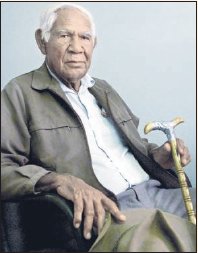 IV. Aboriginality Today
The Gurindji strike was a walk-off and strike by 200 Gurindji stockmen, house servants and their families in August 1966 at Wave Hill cattle station in Kallarindji, Northern Territories. The strike lasted nine years. Throughout the strike, white support, financial, material and political, was critical in protecting the Gurindji from isolation and physical intimidation.
IV. Aboriginality Today
Freedom rides:
     In the mid 1960s, students from the University of Sydney formed a group called the Student Action for Aborigines, led by Charles Perkins who became the second Aboriginal person to graduate from university in Australia, and they travelled into NSW country in protest against segregation and racism in Australia.
IV. Aboriginality Today
From 1966 to 1993, both State and Federal levels of government enacted legislation or established Royal Commissions to begin to restore land rights to different groups of Aboriginal people. 
In 1993 the most significant legal fight for land rights took place when Eddie Mabo challenged the legal concept of “Terra Nullius”(i.e. “Land belonging to nobody”). (Right: Eddie Mabo)
IV. Aboriginality Today
The Wik Decision
 In 1996 the Wik Peoples of Cape York Peninsula took the State of Queensland to the High Court of Australia. The Wik People were claiming rights over two pastoral leases in Northern Queensland. 
The court held that native title rights could exist side-by-side with the rights of pastoralists on cattle and sheep stations. 
The decision provoked a significant debate in Australian politics. It led to intense discussions on the validity of land holdings in Australia.
The Wik decision was significant not only because it recognised native title rights on pastoral leases, but also because these leases covered a vast area, about 42% of the Australian land mass. The coexistence of native title provides the means whereby thousands of Aboriginal people may gain some rights to their traditional lands.
IV. Aboriginality Today
The Wik and Wik Way people of Aurukun have signed an Indigenous Land Use Agreement.
IV. Aboriginality Today
Social Inequality Today
In measures of income, employment, housing, and health, Aboriginal people are the most disadvantaged people in Australia.
The rates of policing and imprisonment in NSW are much higher for Kooris than for non-Koori people a today.
IV. Aboriginality Today
Aboriginal Culture Today
    Among the Aboriginal people, there is a great pride in belonging to a culture that has been part of the ‘country’ for 18,000 or more generations. The Aboriginal people are major contributors to Australian life and culture today.
IV. Aboriginality Today
The ‘two-way identity’ of being both Australian and Aboriginal is reflected  
in music;
in writings; 
in photography
In stage and film work
A performance given by the Bangarra Dance Theatre
IV. Aboriginality Today
Sorry Speech 
By 2007, a strong popular demand had developed that the government should apologise to the indigenous peoples for the injustices and pain of the past. 
In the 2007 election debates, the Labour Party made a strong commitment to do this. The first major political action of the new Labour government on February 3, 2008 was the Parliamentary Apology or “The Sorry Speech”.  
“The Sorry Speech “ included an acknowledgement that the injustices of the past must never happen again. 
More specifically, the government promised to close the gap between the Indigenous and non-Indigenous Australians in life expectancy, educational achievement and economic opportunity.
Conclusion
Social inequalities based around ethnic differences are still a feature of Australian society. 
However, both of the major parties have enacted legislation to support multiculturalism and to legislate against. 
The extensive documentation of the wrongs done to non-British migrants and to the Peoples of the Dreaming and their descendants is now a recognised part of the history of Australia.
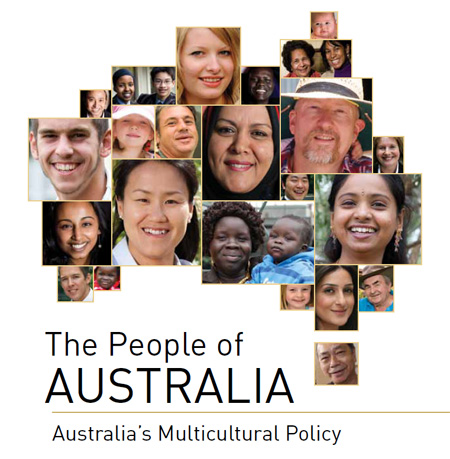 Questions for Discussion
A. Why do you think there was strong racism against Chinese and Pacific Islanders in Australia in the late 19th Century?
B. Do you think Multiculturalism enables migrants from other countries to have equality? Why?
C. Do you think the Aboriginal people have achieved equality after Mabo and Wik decisions? Why?
D. Why do you think there are different interpretations of history?
The End
高等教育出版社

2015